Государственная публичная научно-техническая библиотека
Сибирского отделения Российской академии наук
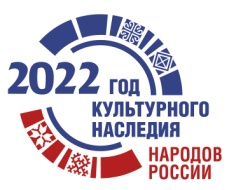 СОХРАНЕНИЕ ПИСЬМЕННОГО ИСТОРИКО-КУЛЬТУРНОГО НАСЛЕДИЯ НАРОДОВ СИБИРИ И ДАЛЬНЕГО ВОСТОКА В ЭЛЕКТРОННЫХ КОЛЛЕКЦИЯХ 
РЕСПУБЛИКАНСКИХ НАЦИОНАЛЬНЫХ БИБЛИОТЕК
Артемьева Елена Борисовна
 д-р пед. наук, г. н. с., зав. отделом ГПНТБ СО РАН
Сарыглар Чодураа Викторовна
аспирант ГПНТБ СО РАН, ученый секретарь  
Национальной библиотеки им. А. С. Пушкина Республики Тыва
Региональные национальные библиотеки как центры сохранения и ретрансляции культурного наследия
Национальные библиотеки в Российской Федерации
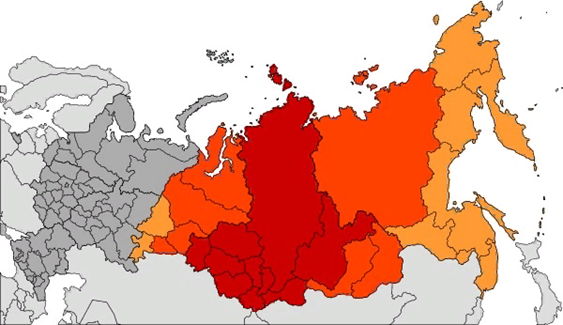 Национальные республики, расположенные на территории Сибирско-Дальневосточного региона
Статус национальных библиотек республик РФ
Национальные библиотеки республик РФ
Характерные чертыСибирско-Дальневосточного региона, обусловленные временем пребывания в составе России, принадлежностью населения к различным религиозным конфессиям, менталитетом народа
значительная этнокультурная неоднородность; 
представители 5 коренных народов алтайцы, буряты, тувинцы, хакасы, якуты;
34 малочисленных народа Севера, Сибири и Дальнего Востока;
5 национальных библиотек Республик
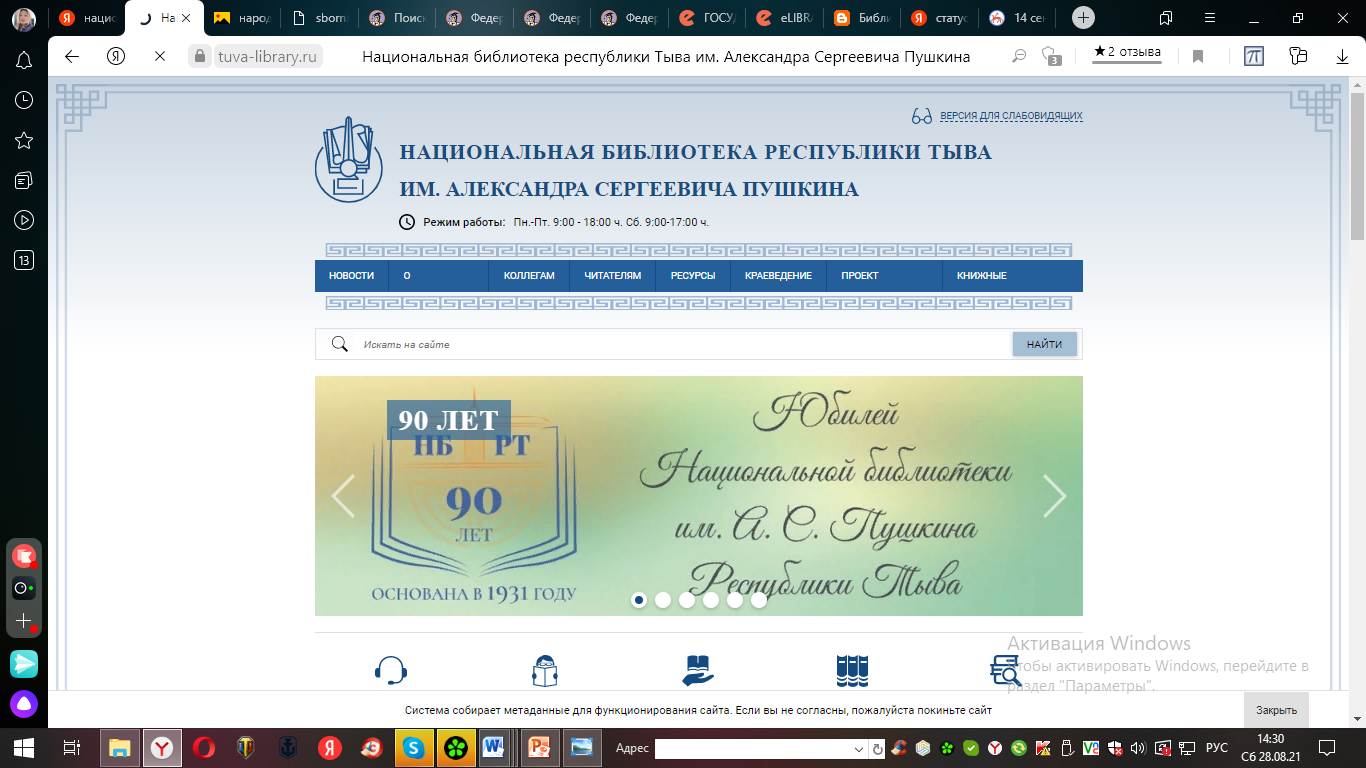 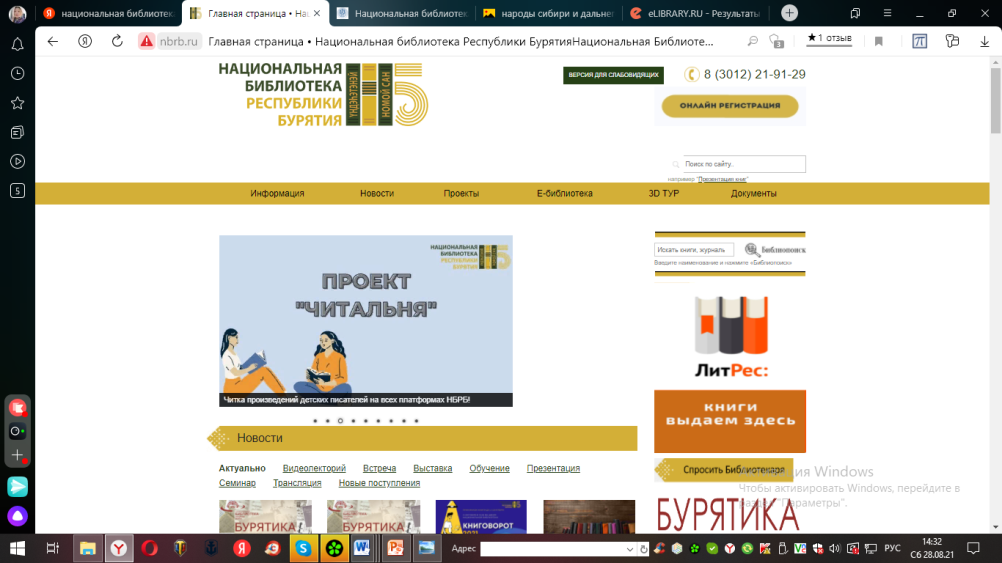 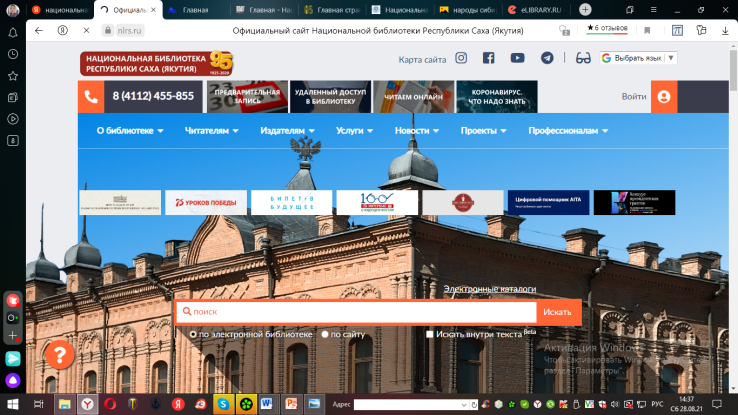 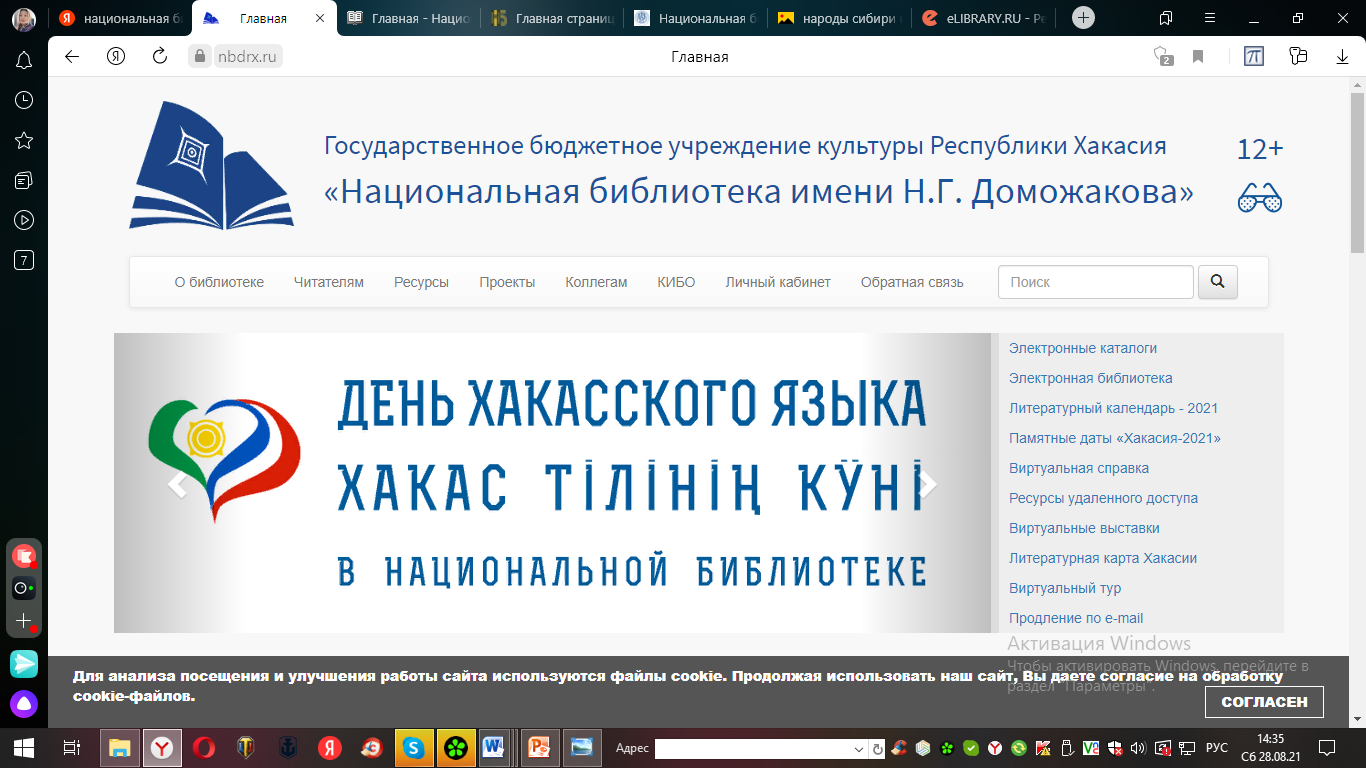 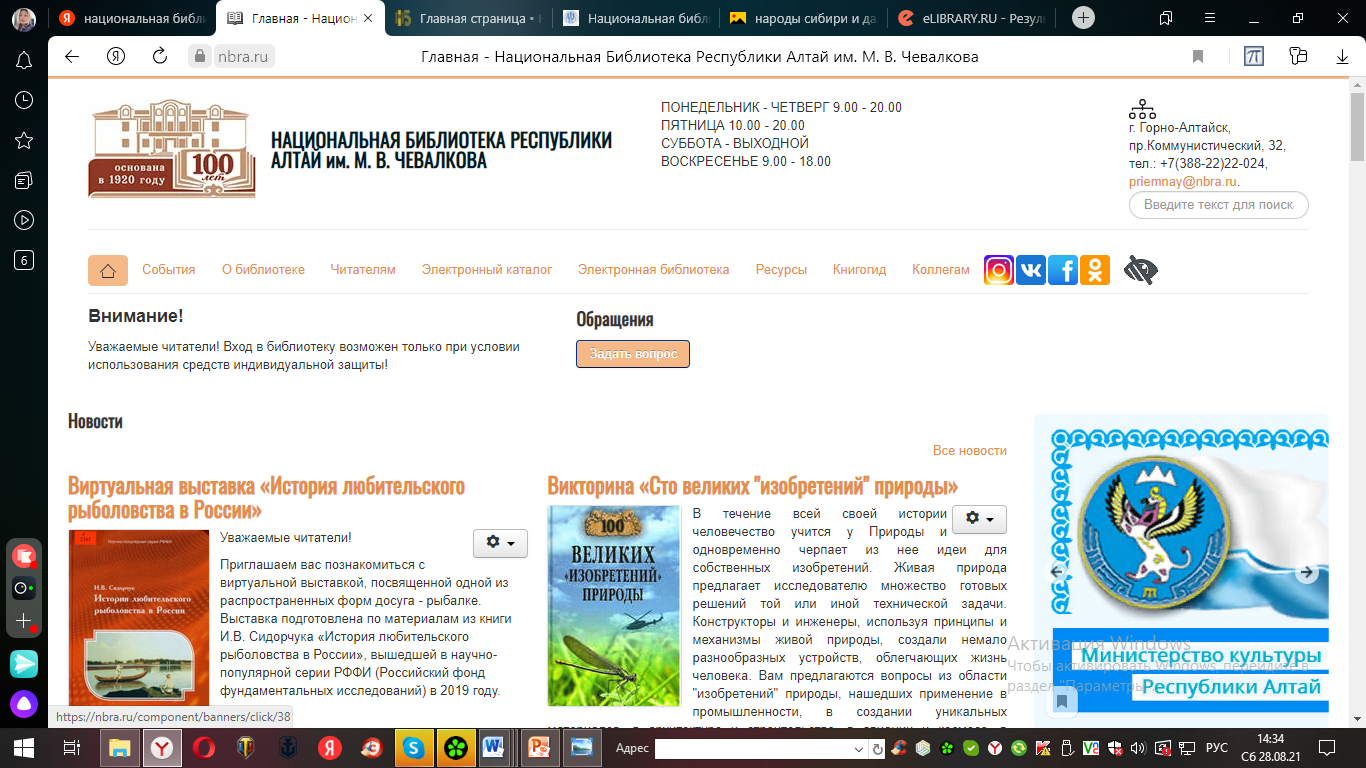 Национальные библиотеки республик РФ
Национальные библиотеки с возможной полнотой интегрируют рукописные и печатные материалы, касающиеся истории народа, литературу на языках основных этносов, проживающих на территории. 
На официальных сайтах размещают электронные коллекции, представляющие совокупность библиографических, фактографических и полнотекстовых ресурсов, доступных всем категориям пользователей.
Национальные библиотеки республик РФ
В начале 2000-х гг. национальные библиотеки республик, находящихся в Сибирско-Дальневосточном регионе, также начали создавать электронные коллекции. 
Основной их целью являлось формирование информационного пространства национальных республик, как части историко-культурного наследия России. 
В результате началась плодотворная работа по оцифровке редких и ценных изданий, первых периодических изданий, художественного наследия народов, проживающих в регионе.
Национальная библиотека Республики Алтай им. М. В. Чевалкова (электронные коллекции с 2011 г.)
Национальная библиотека Республики Алтай им. М. В. Чевалкова
Национальная библиотека Республики Алтай им. М. В. Чевалкова
Национальная библиотека Республики Бурятия (электронные коллекции с 2008 г.)
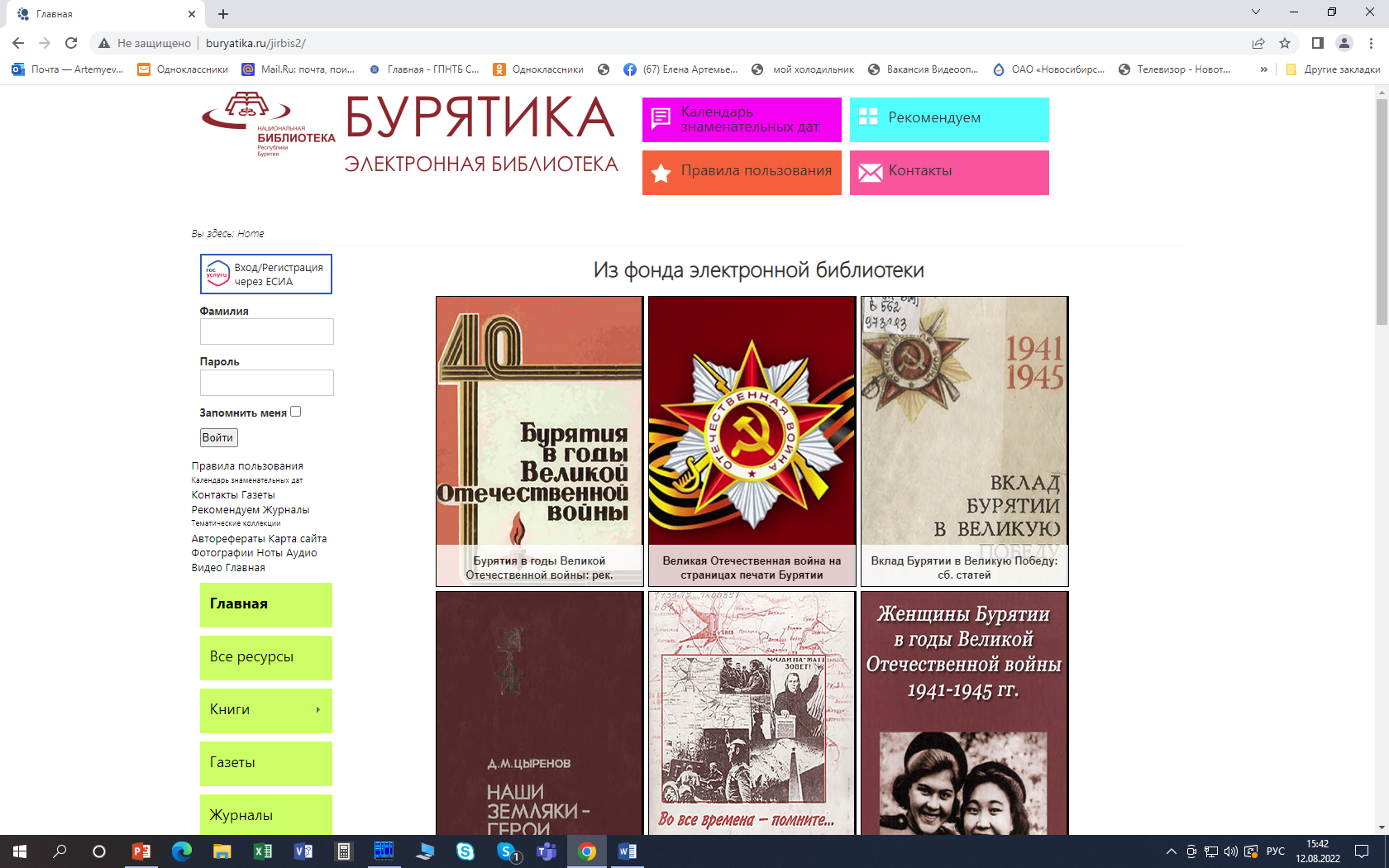 Тематические коллекции / Книжные памятники
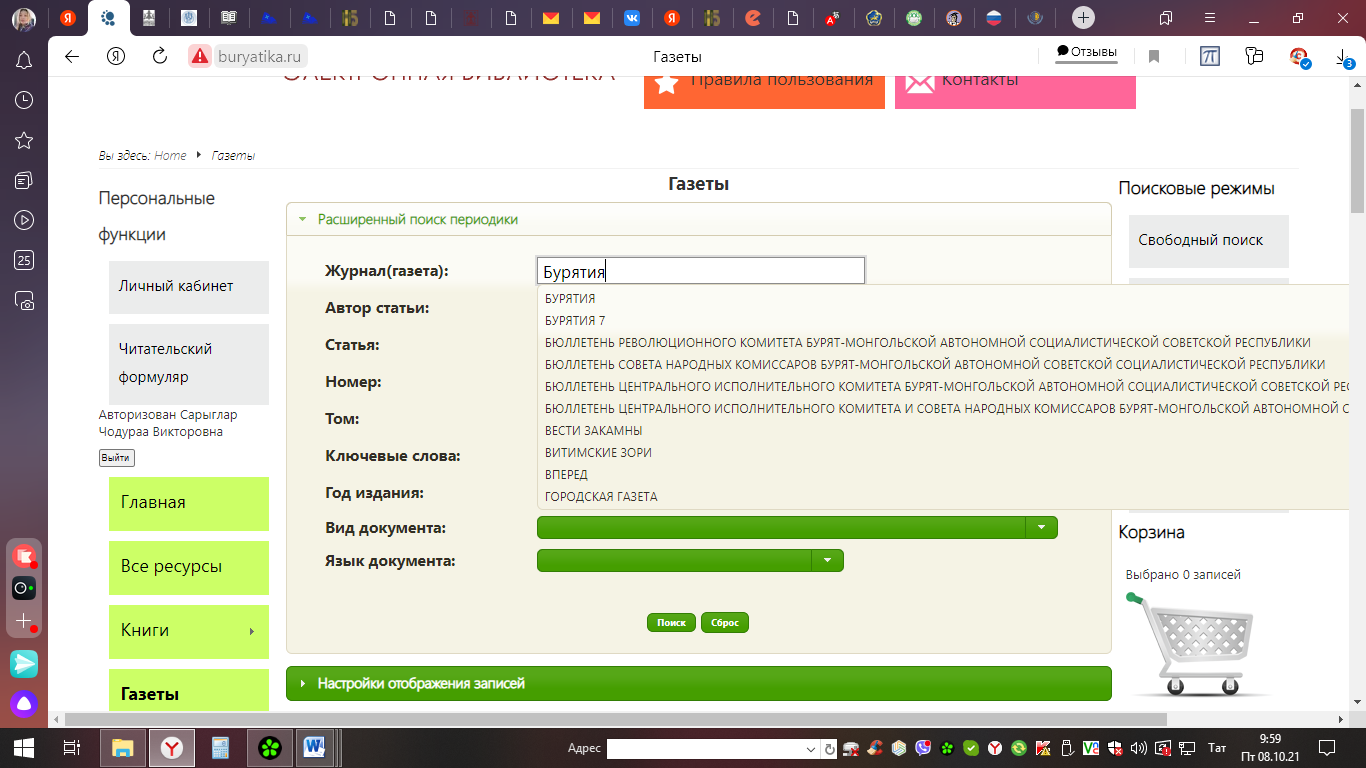 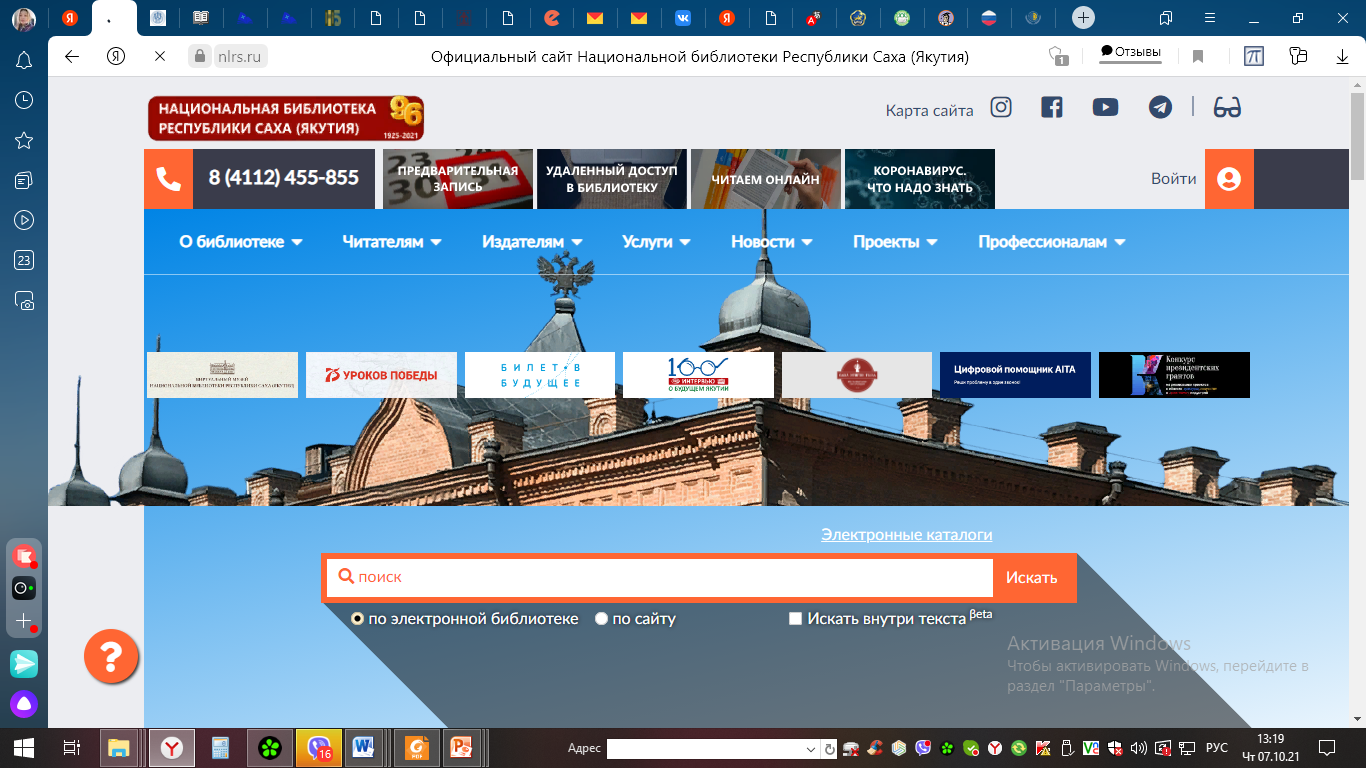 Новая версия сайта
Тематические коллекции
На официальном сайте НБ РС (Я) представлено самое большое количество полнотекстовых тематических коллекций, по сравнению с рассматриваемыми национальными библиотеками. 
Среди них коллекции по разделам: 
Арктика;
Коренные малочисленные народы Севера; 
История. Государство, Этнос; 
Литература Якутии; 
Наука; 
Периодические издания; 
Праздники и памятные даты. 
В архиве – учебные пособия, словари, художественная литература, а также другие документы по истории и культуре народов, здесь проживающих.
История
Тематические коллекции
Коллекция «Книжные памятники»
В ней представлены рукописные и печатные книги по различным отраслям знания (путешествия, экспедиции, религия, верования, этнография, художественная литература), периодические, картографические, нотные издания, обладающие выдающейся духовной, материальной ценностью, имеют особое историческое, научное, культурное значение и в отношении которых установлен особый режим учета, хранения и использования.
Коллекция «Книжные памятники»
Электронная коллекция Документальная память народов Севера «Книгакан»
Документальная память народов Севера «Книгакан»
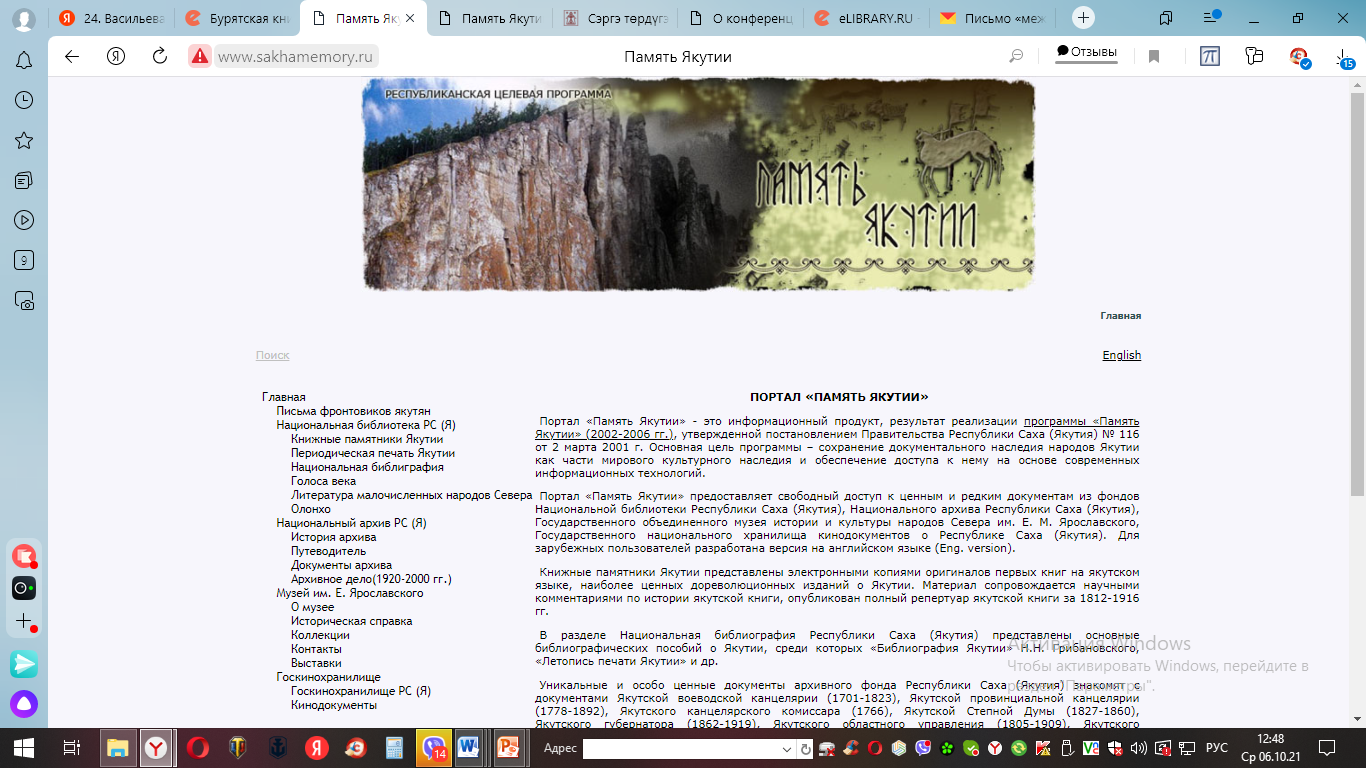 Информационный портал
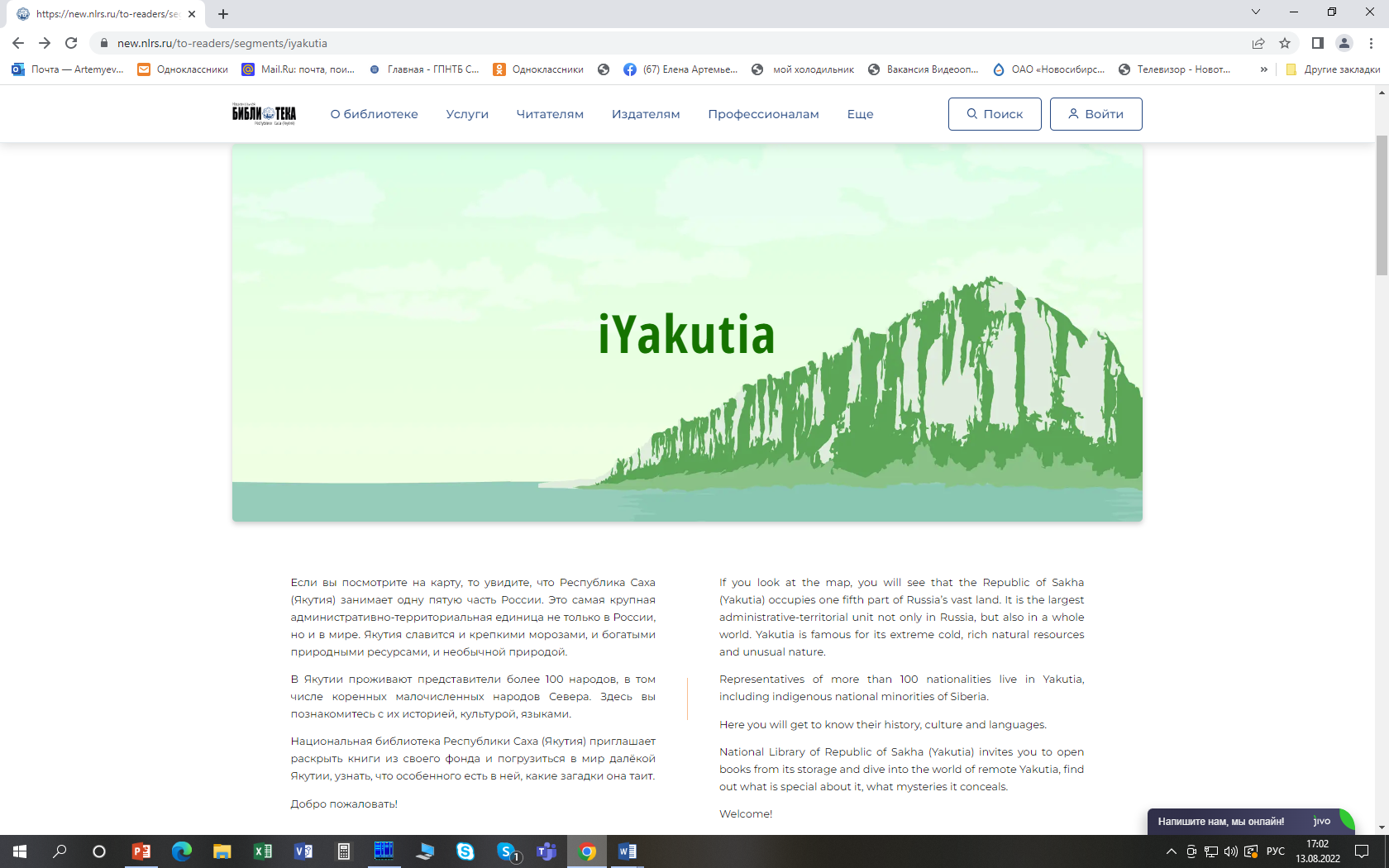 Разделы ресурса
Раздел: Традиционные верования
“Тува читающая” - 3,5 тыс. оцифрованных документов по истории, культурному наследию и краеведению.
«Тыва чоннуң алдын үүжези» («Золотое наследие тувинского народа»)
Полнотекстовая коллекция периодических изданий республики с 1925 по 1990 г.
Национальная библиотека имени Н. Г. Доможакова Республики Хакасия
ГПНТБ  СО РАН
База данных «Научная Сибирика», в которой имеется раздел «Коренные малочисленные народы Севера», включающий библиографические описания документов, начиная с 1989 г., по темам: Коренные малочисленные народы. Общие вопросы; Этнический состав и происхождение; Правовые основы развития. Саморазвитие и местное самоуправление; Экология территорий проживания и рациональное природопользование; Хозяйство; Социальная сфера; Культура; Образование; Языкознание; Традиционные верования и религии (http://webirbis.spsl.nsc.ru/irbis64r_01/cgi/cgiirbis_64.exe?C21COM=F&I21DBN=HLP_SIB&S21FMT=web_rub_wn&S21ALL=%3C.%3E08%3C.%3E&Z21ID=&P21DBN=SIB&S21COLORTERMS=0).
Предложения
В настоящее время перед каждой отдельной национальной библиотекой, расположенной в регионе, ставятся задачи по сохранению историко-культурного наследия в виде электронных коллекций документов и изданий и их продвижению, транслированию родного языка. 
Тем не менее, считаем целесообразным перед руководством пяти национальных библиотек республик поставить вопрос о создании единой (сводной) региональной базы данных культурно-исторического письменного наследия всех народов Севера, Сибири и Дальнего Востока в виде портала с системой навигации по полнотекстовым коллекциям национальных библиотек, расположенных в регионе, способствующего сохранению и продвижению информационных ресурсов по этой проблеме. 

Национальные библиотеки + вузы культуры (магистранты) + ГПНТБ О РАН (аспирантура, соискатели)
Предложения
Первый этап – разработка концептуальной модели такого информационно-навигационного портала. Второй этап – его создание силами национальных библиотек республик. 
В дальнейшем целесообразно поставить задачу поэтапного присоединения к проекту центральных библиотек других субъектов, где проживают представители коренных народов Севера, Сибири и Дальнего Востока.
Предложения
Важно, с нашей точки зрения, организовать подобную работу с участием представителей секции Российской библиотечной ассоциации «Библиотечное обслуживание мультикультурного населения», которая начиная с 2008 г., объединяет библиотечных специалистов России для рассмотрения проблем этнокультурного взаимодействия и организации деятельности библиотек страны в сохранении письменного культурного наследия и популяризации материального культурного наследия народов.
Предложения
Важно методическое сопровождение этой деятельности 
Российской государственной библиотекой и 
Российской национальной библиотекой в рамках «Единой концепции научного и методического обеспечения деятельности библиотек всех уровней и ведомственной принадлежности в Российской Федерации».
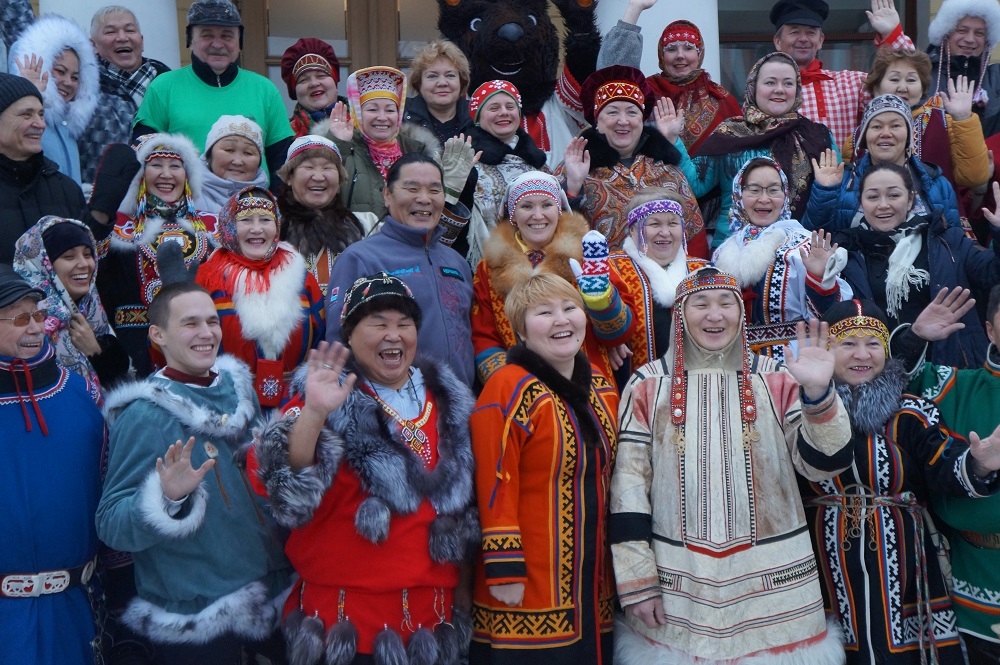 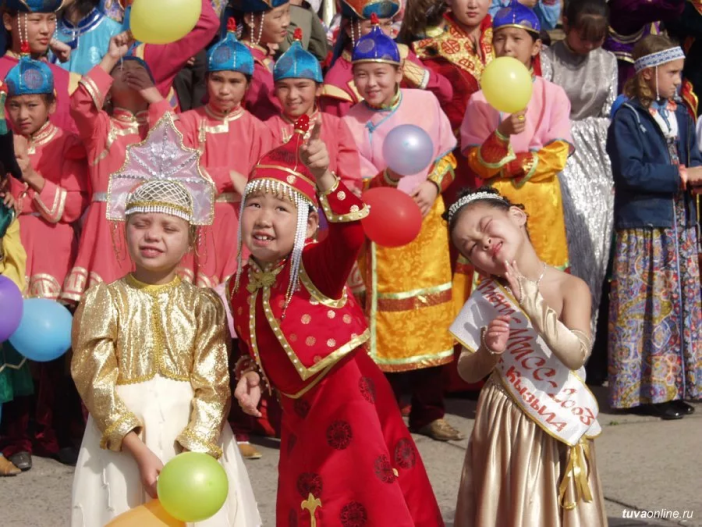 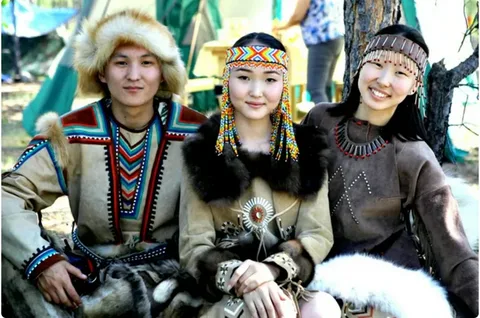 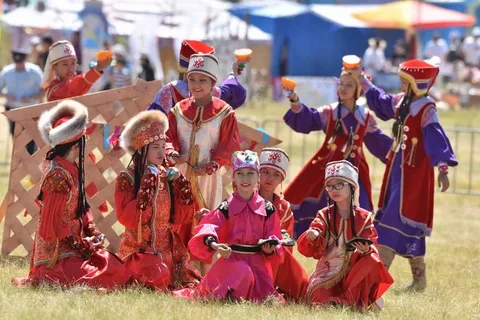 Сохранение многообразия локальных культур выступает необходимым условием для культурной интеграции. 

И в решении этих вопросов библиотека как институт сохранения и ретрансляции культурного наследия играет свою роль.
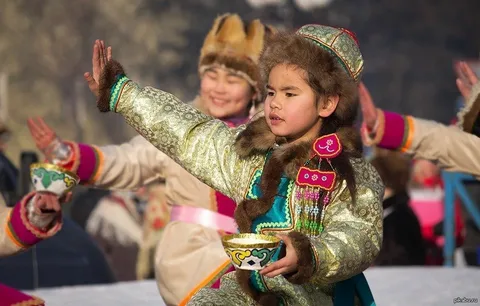 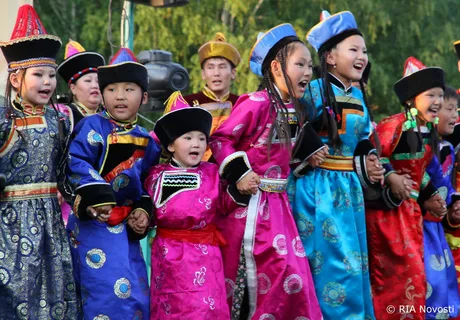 Благодарим за внимание!artemyeva@spsl.nsc.ruchoduraa-m@yandex.ru2022
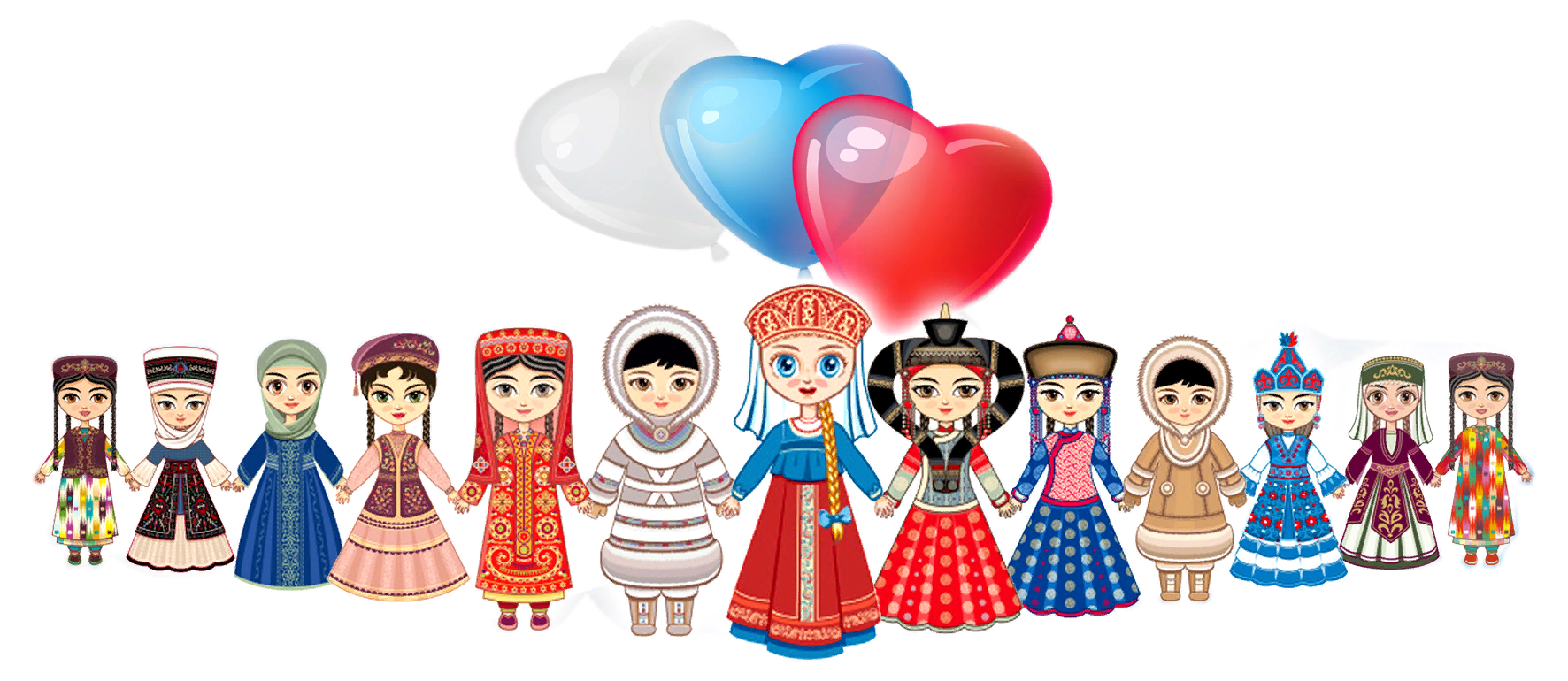